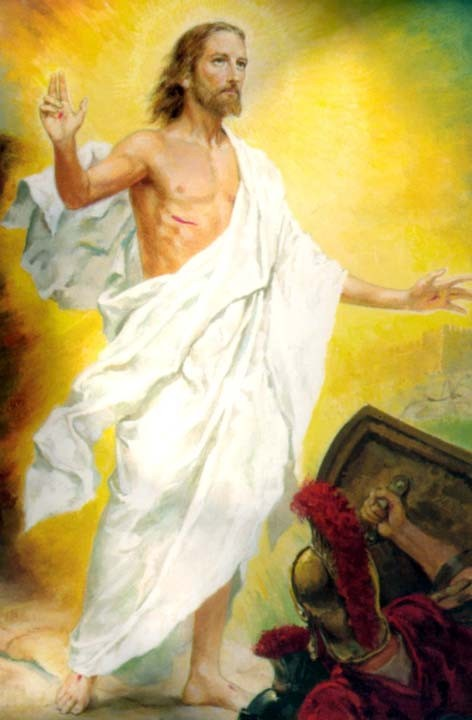 Fil-Glorja!
It-2 Ħadd tar-Randan
sena Ċ
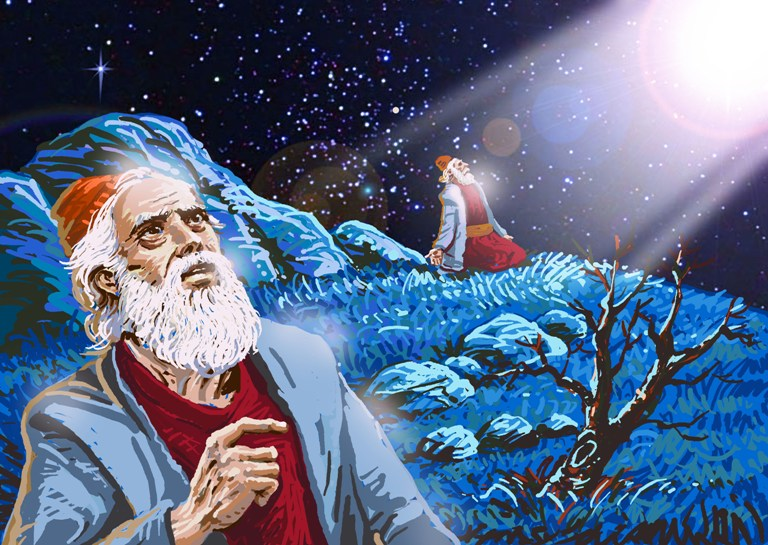 Qari mill-Ktieb tal-Ġenesi
Ġen 15, 5-12.17-18
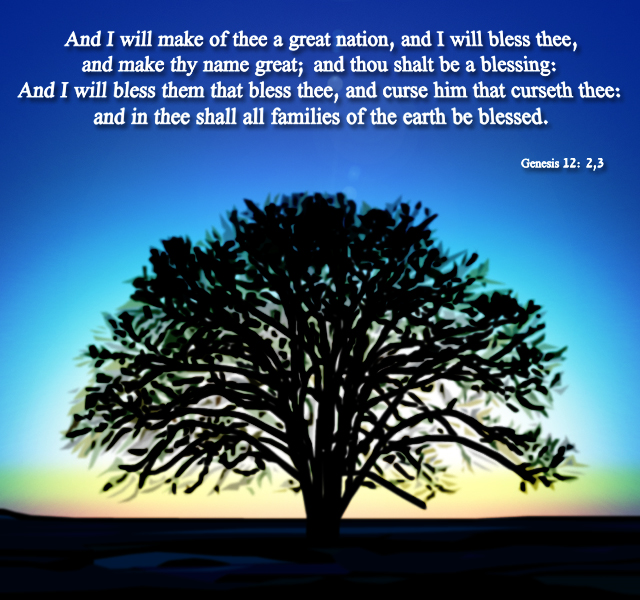 F’dak iż-żmien: Il-Mulej ħareġ lil Abram ’il barra u qallu:
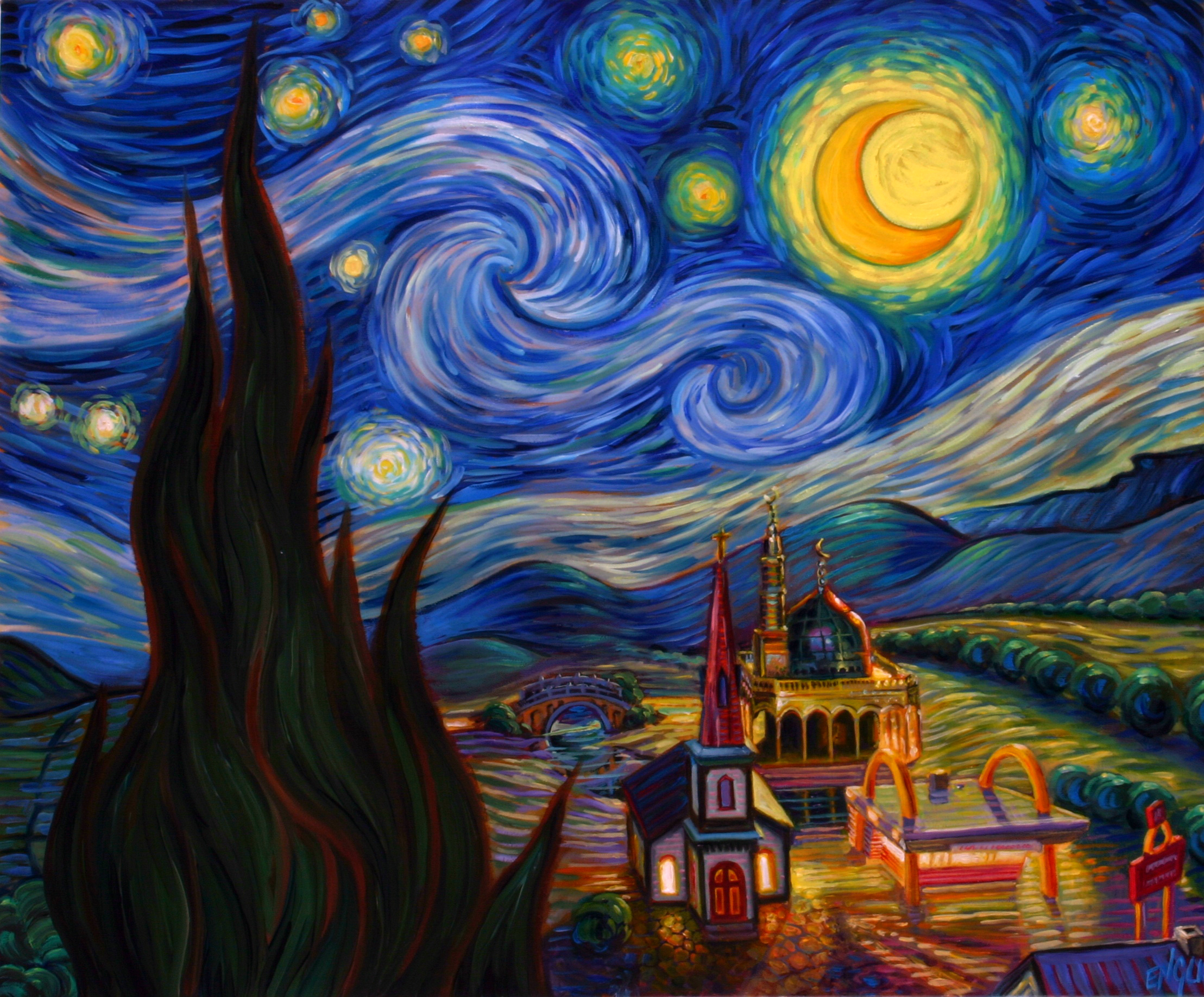 “Ħares sewwa lejn is-smewwiet u għodd il-kwiekeb, jekk għandek ħila tgħoddhom.’’
U żied igħidlu: “Hekk għad ikun nislek.’’
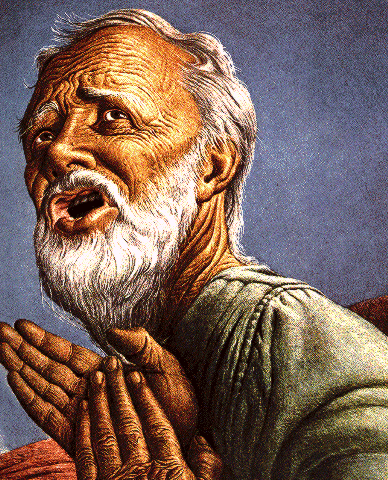 U Abram emmen  fil-Mulej,  u dan għaddhulu b’ġustizzja. U qallu:
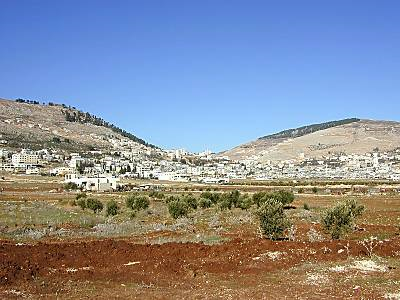 “Jiena l-Mulej li ħriġtek minn Ur tal-Kaldin, biex nagħtik din l-art b’wirt.’’
U qallu Abram “Sidi, Mulej, kif inkun naf li se niritha?’’
U wiegbu: “Ħudli għoġla ta’ tliet snin, mogħża ta’ tliet snin, muntun ta’ tliet snin, gamiema u ħamiema.’’
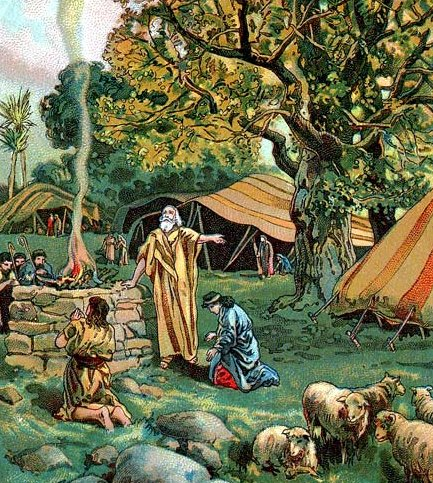 U ħadlu dawn kollha,  u qasamhom    min-nofs, u kull nofs qiegħdu biswit l-ieħor; imma l-għasafar ma qasamhomx.
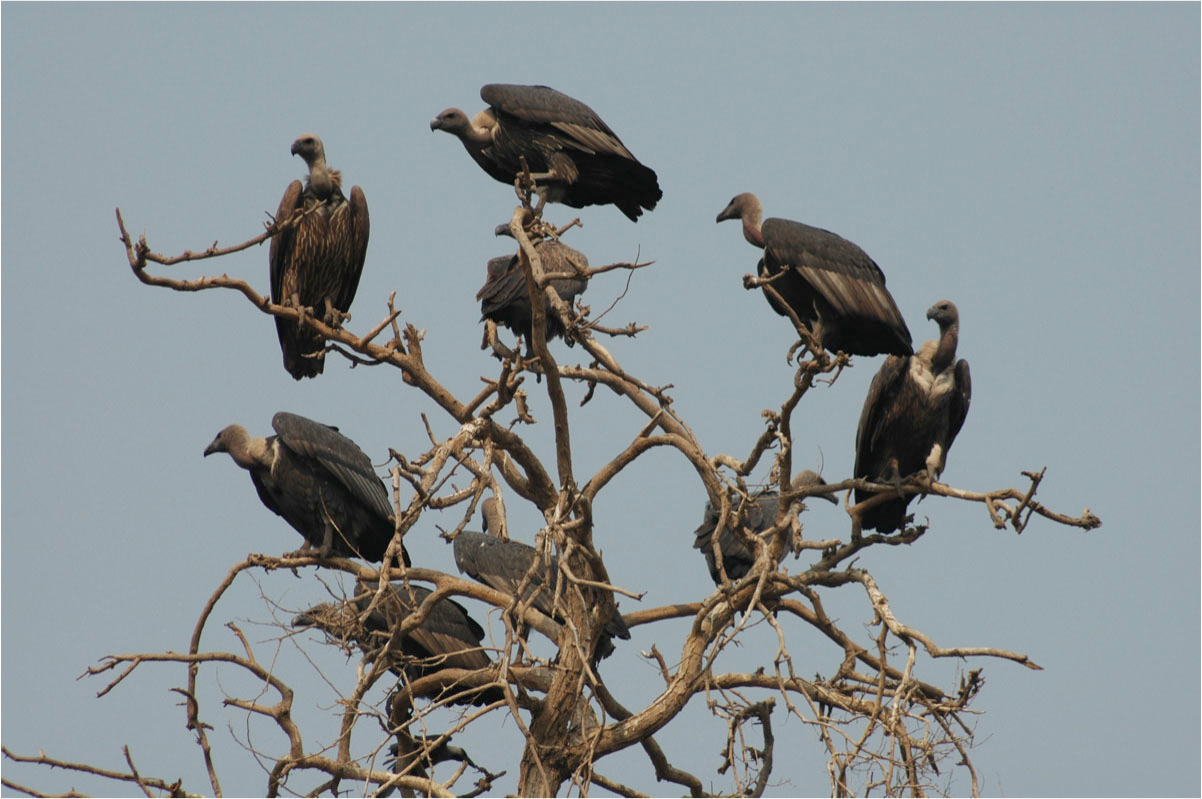 U niżlu l-għasafar tal-priża għal fuq l-iġsma mejtin, imma Abram gerrixhom lura.
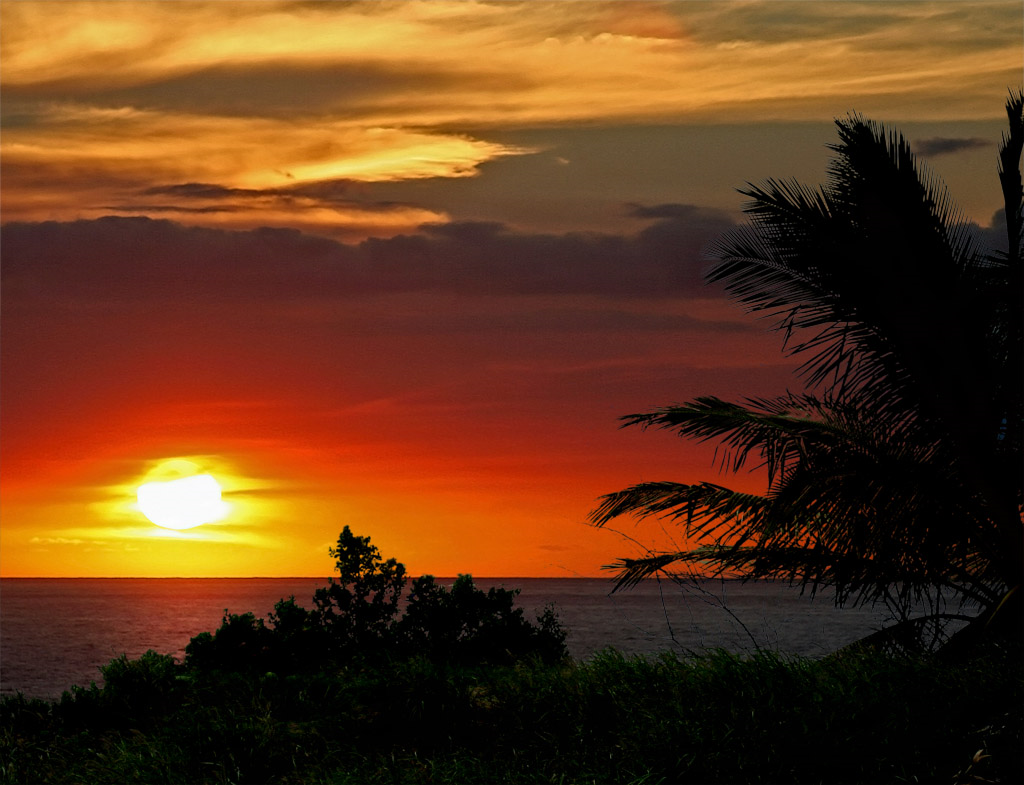 Hi u nieżla x-xemx , waqa’ fuq Abram ngħas qawwi,     u waqgħu fuqu biża’ u dalma kbira.
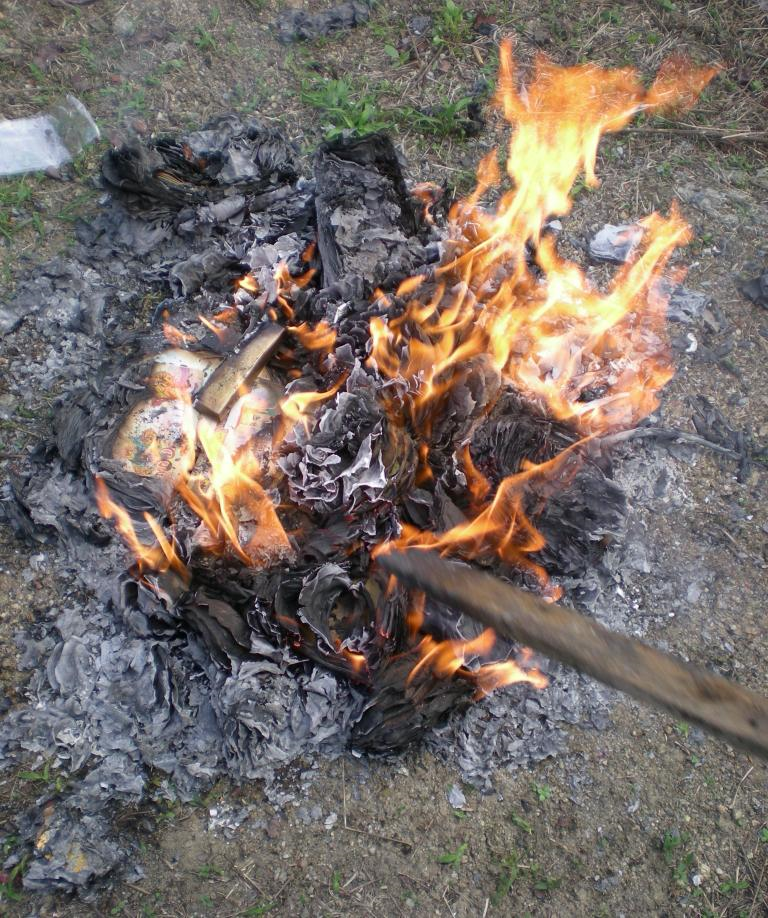 Meta x-xemx kienet niżlet u kien dalam, kenur idaħħan u lsien nar iżiġġ qasmu minn bejn il-bċejjeċ      tal-laħam.
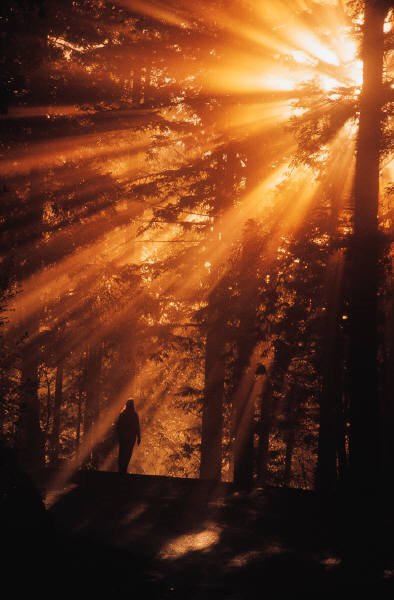 Dakinhar     il-Mulej għamel patt ma’ Abram, u qallu:
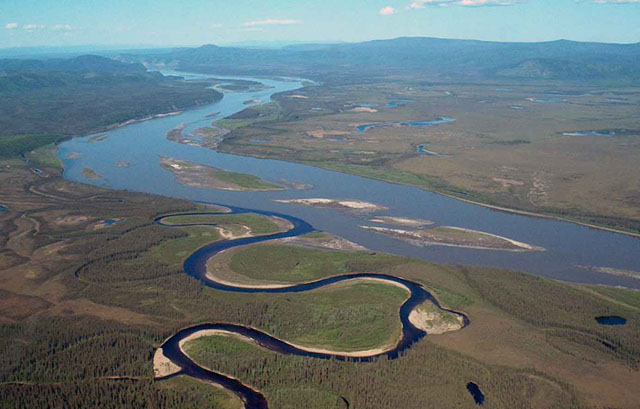 “Lil nislek nagħti din         l-art, mix-xmara tal-Eġittu sax-xmara l-kbira, ix-xmara tal-Ewfrat.’’
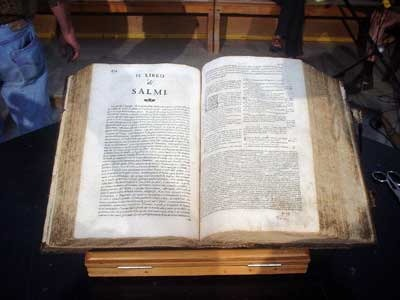 Il-Kelma tal- Mulej
Irroddu ħajr lil Alla.
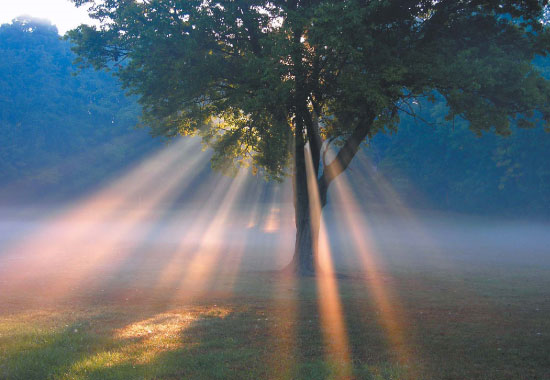 SALM RESPONSORJALISalm 26
Il-Mulej id-dawl                 u 
s-salvazzjoni tiegħi.
Il-Mulej id-dawl u              s-salvazzjoni tiegħi,minn min għandi nibża?Il-Mulej hu l-kenn tiegħi,
quddiem min għandi nitwerwer?
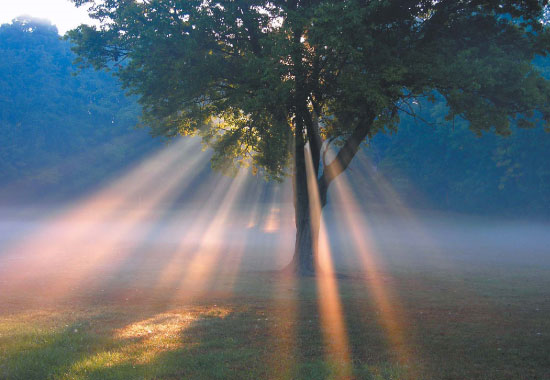 Il-Mulej id-dawl                 u 
s-salvazzjoni tiegħi.
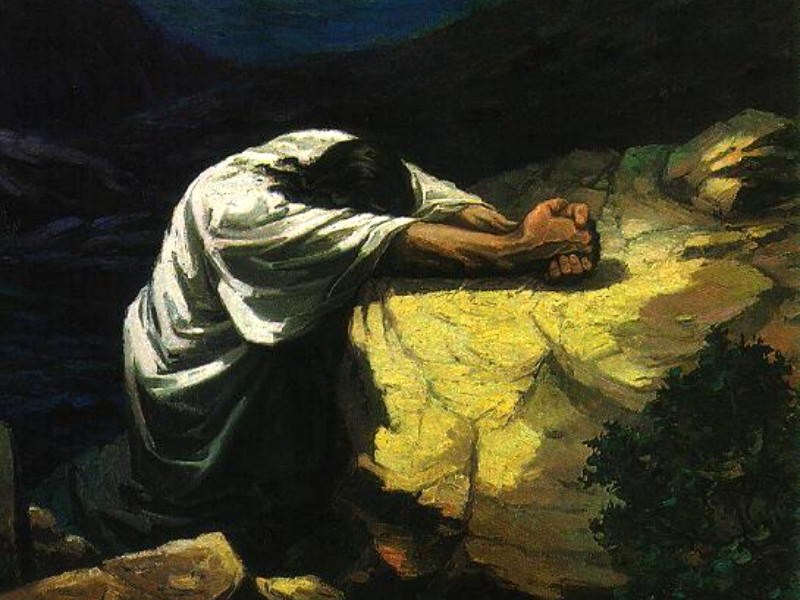 Isma’, Mulej, leħen  l-għajta tiegħi,
ħenn għalija u weġibni.
«Ejja» għedt f’qalbi, «fittex ’il wiċċu!»
Jien wiċċek infittex, Mulej.
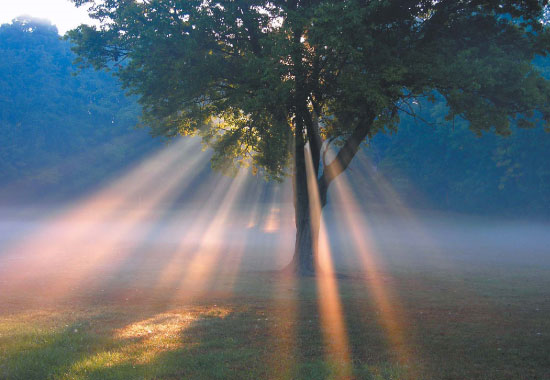 Il-Mulej id-dawl                 u 
s-salvazzjoni tiegħi.
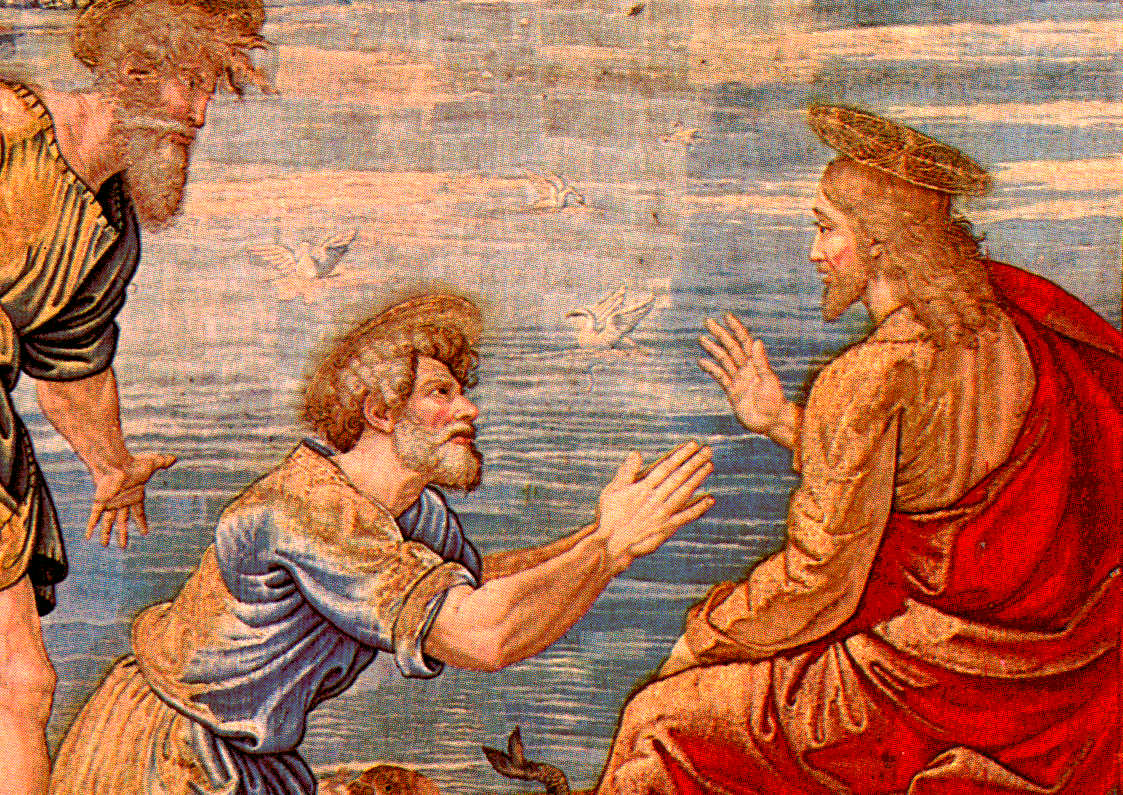 La taħbix wiċċek minni,
la twarrabx bl-herra                l-qaddej tiegħek.
Inti l-għajnuna tiegħi.
tħallinix u titlaqnix,
Alla tas-salvazzjoni tiegħi.
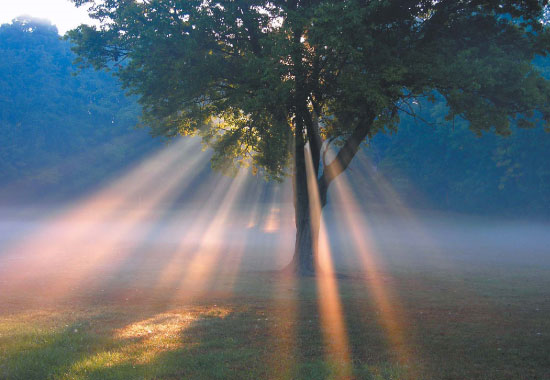 Il-Mulej id-dawl                 u 
s-salvazzjoni tiegħi.
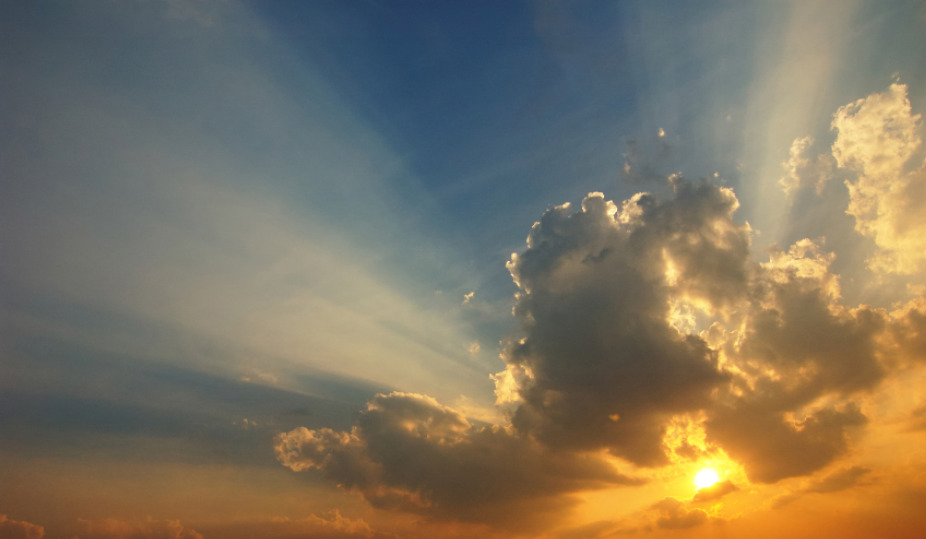 Nemmen li għad nara          t-tjieba tal-Mulej f’art
 il-ħajjin.

Ittama fil-Mulej, żomm sħiħ u qawwi qalbek;ittama fil-Mulej.
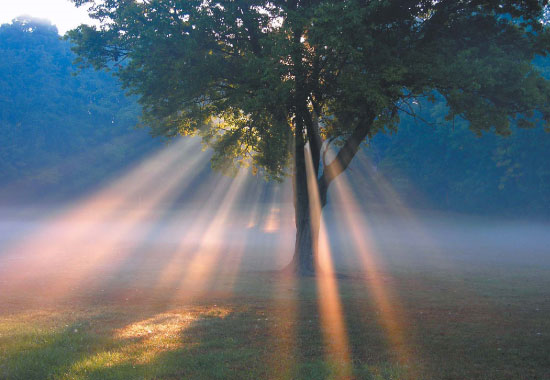 Il-Mulej id-dawl                 u 
s-salvazzjoni tiegħi.
Qari mill-Ittra ta’                San Pawl Appostlu              lill-Filippin. Fil 3, 17-4,1
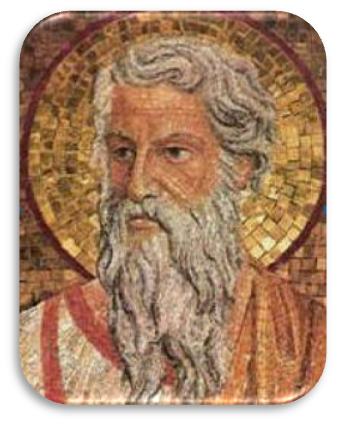 Ħuti, ixbħu lili, u ħarsu lejn dawk li jimxu skont           l-eżempju li rajtu fina.
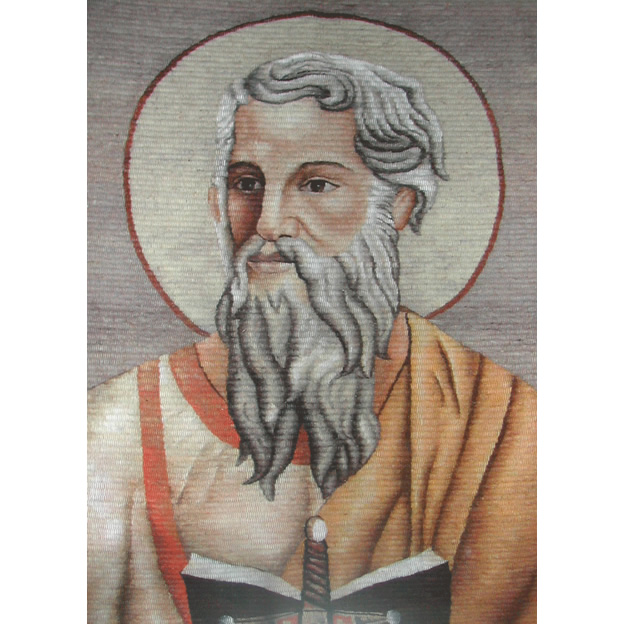 Għaliex hawn ħafna - dan għidthulkom bosta drabi, imma issa ntennihulkom bid-dmugħ f’għajnejja
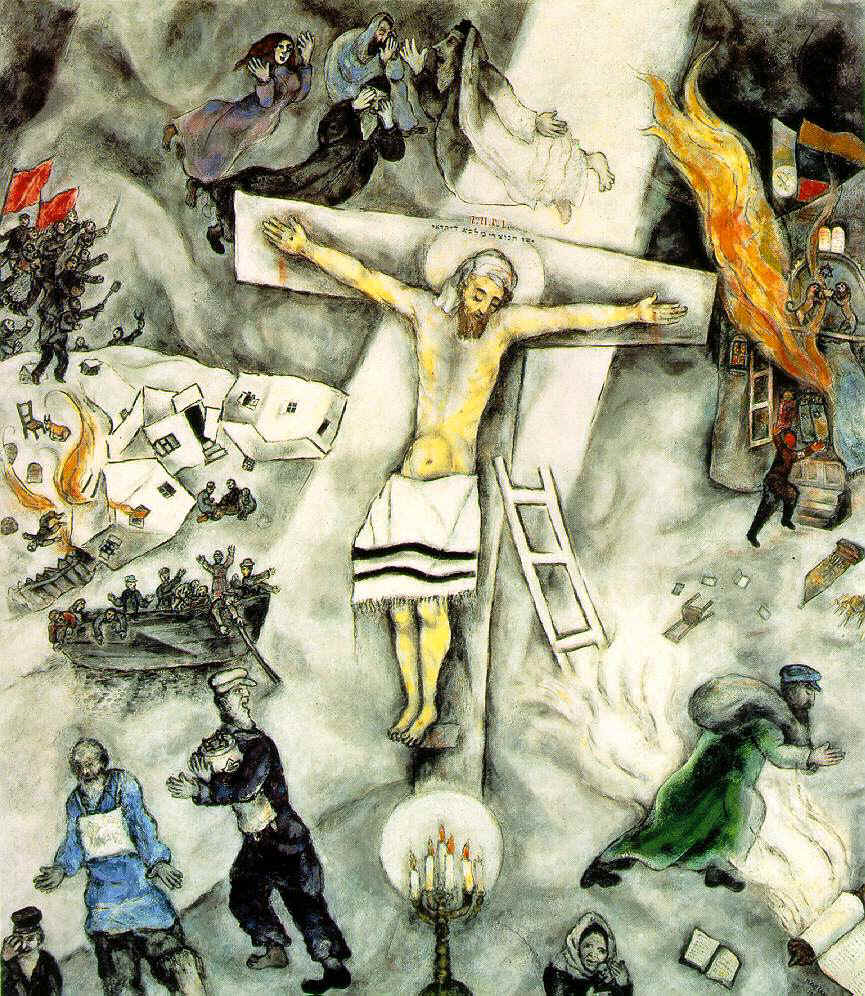 li jġibu ruħhom bħal għedewwa tas-salib ta’  Kristu.
It-telfien għad ikun tmiemhom; alla tagħhom hu żaqqhom, jiftaħru b’dak li jmisshom jistħu minnu; u moħħhom biss        fil-ħwejjeġ      tad-dinja.’’
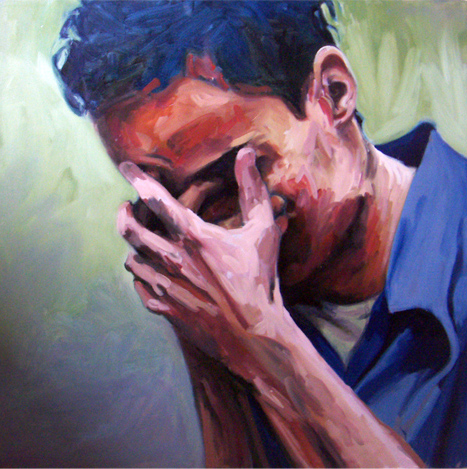 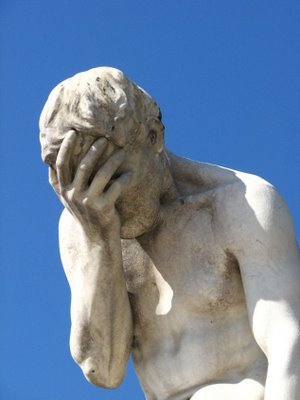 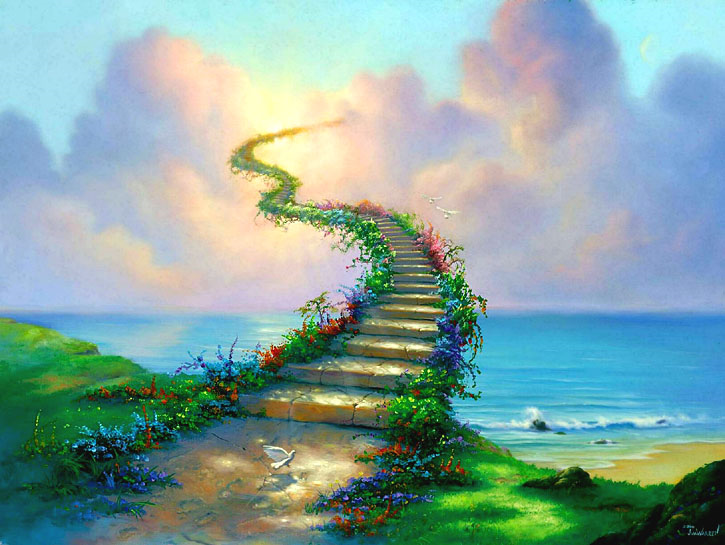 Imma aħna pajżani tas-sema; minn hemm bil-ħerqa nistennewh jiġi s-Salvatur tagħna Sidna Ġesù Kristu.
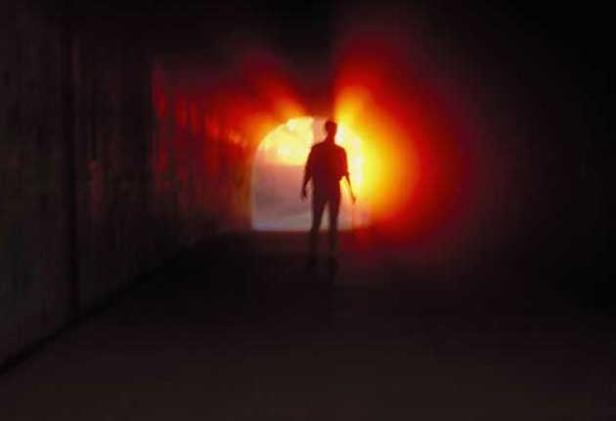 Hu għad irid ibiddlilna l-ġisem imsejken tagħna fis-sura     tal-ġisem glorjuż tiegħu,     bil-qawwa tas-setgħa li għandu li jġib kollox taħtu.
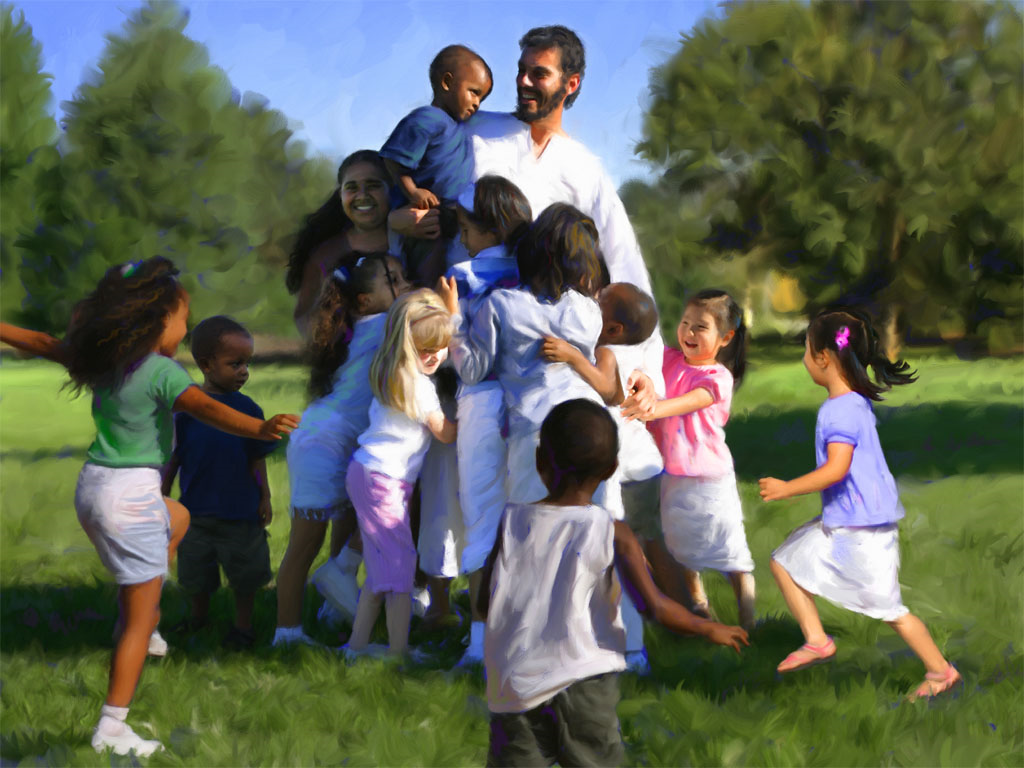 Għalhekk, intom, ħuti, li intom il-għożża u x-xewqa tiegħi, ferħ u kuruna tiegħi, żommu sħiħ fil-Mulej, maħbubin tiegħi.
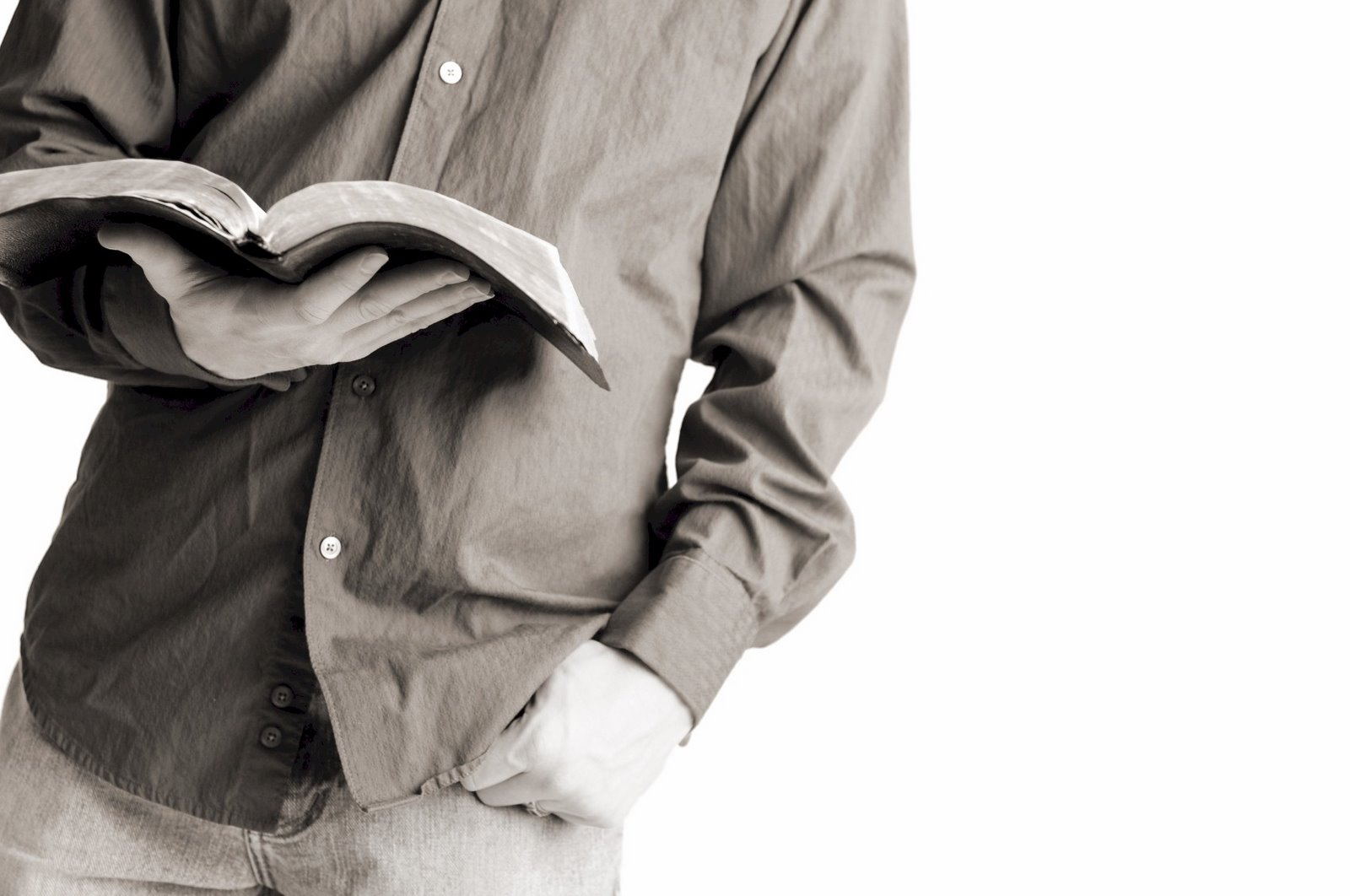 Il-Kelma tal- Mulej
Irroddu ħajr lil Alla.
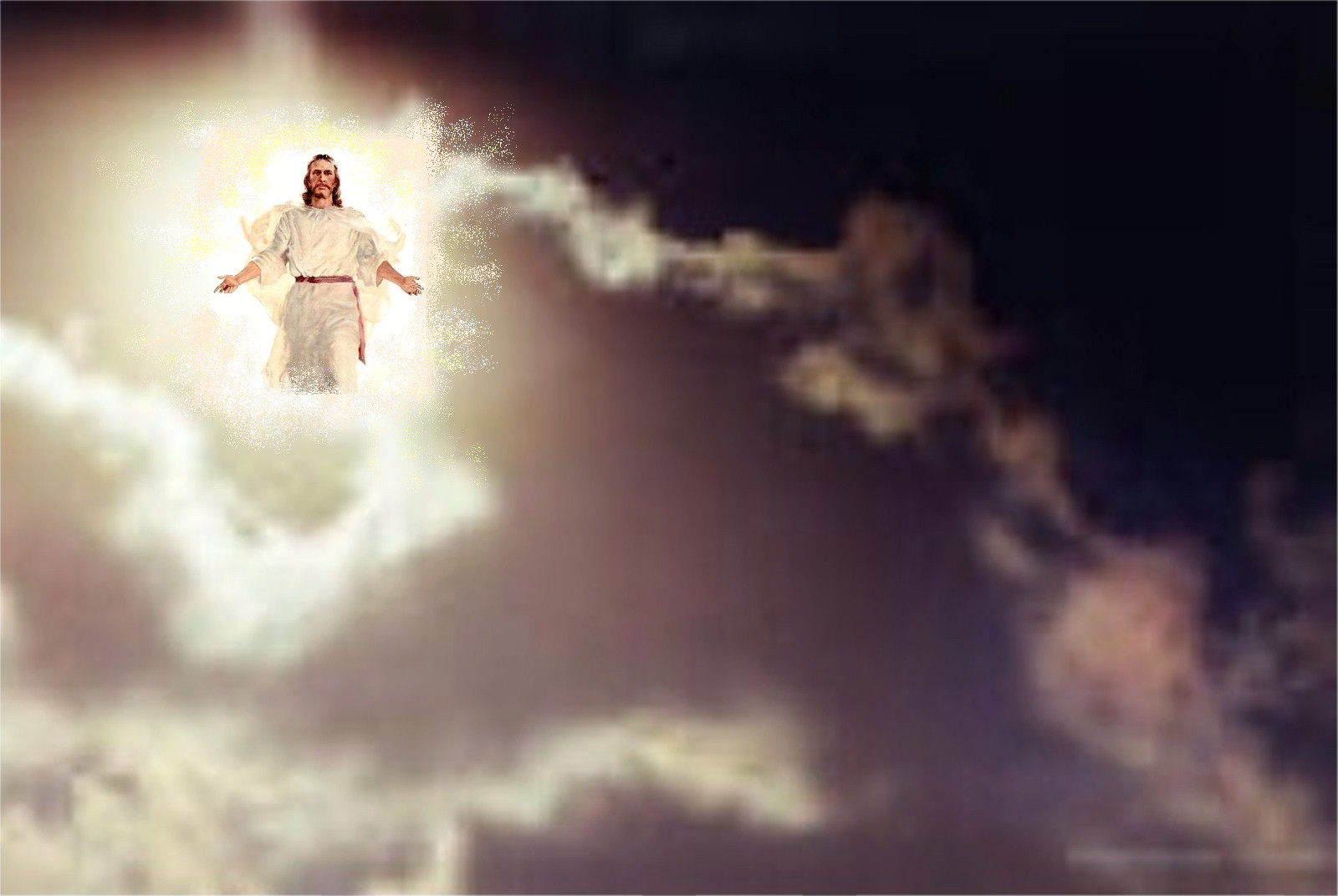 Glorja u tifħir lilek, Kristu!Fi sħaba kollha dawl, leħen il-Missier instema’:“Dan hu Ibni l-għażiż; isimgħu lilu!”.Glorja u tifħir lilek, Kristu!
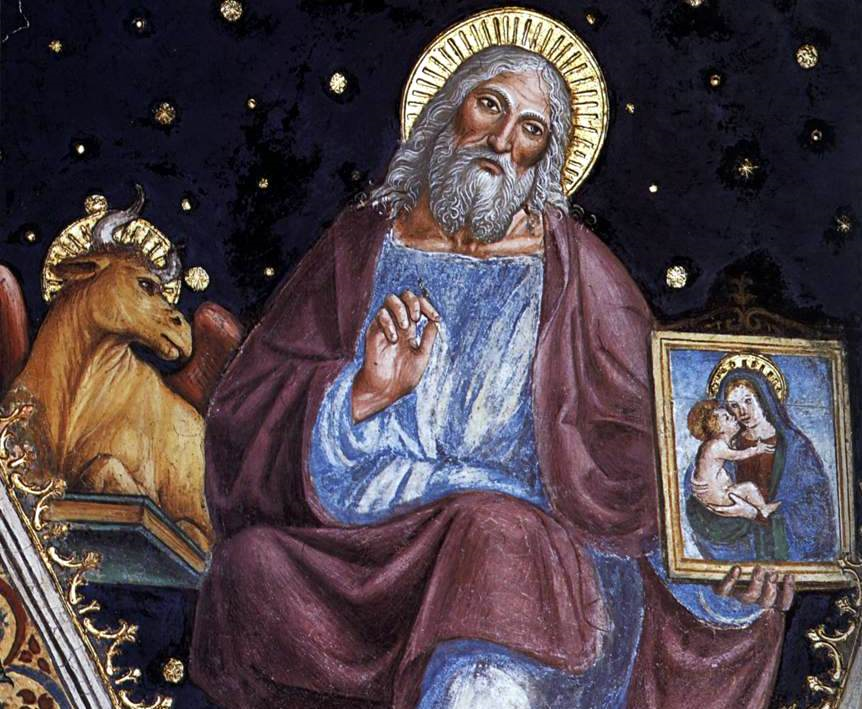 Qari mill-Evanġelju ta’ San Luqa. 					Lq 9, 28b-36
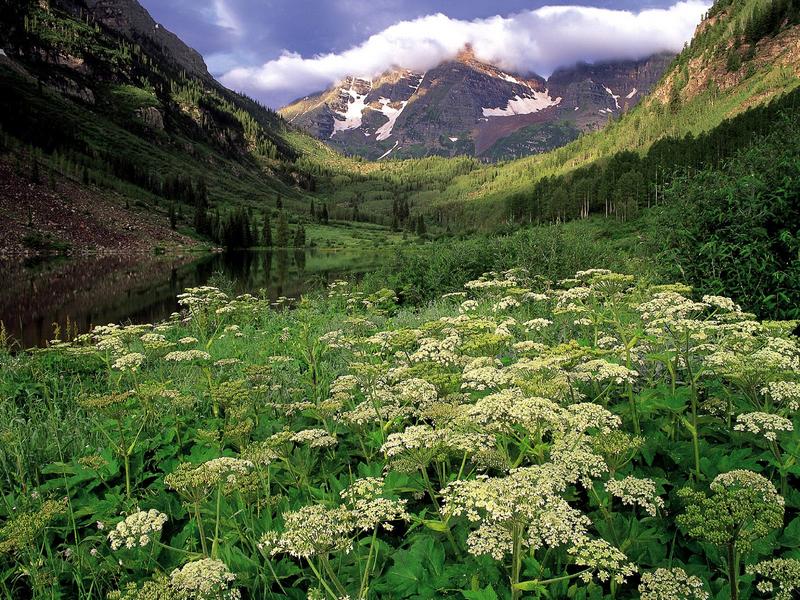 F’dak iż-żmien: Ġesu’ ħa miegħu lil Pietru u lil Ġwanni u lil Ġakbu, u tala’ fuq il-muntanja biex jitlob.
U ġara li, huwa u jitlob,        id-dehra ta’ wiċċu tbiddlet u    l-ilbiesi tiegħu saru ta’ bjuda li tgħammex.
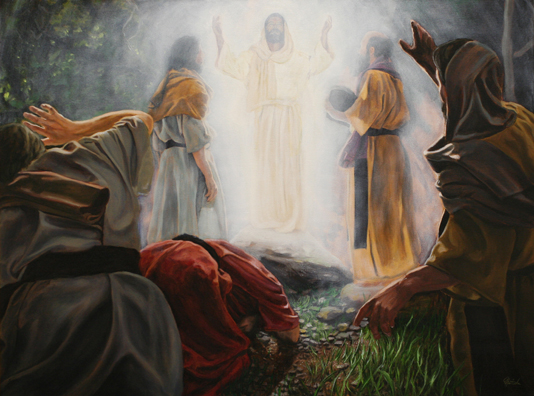 U kien hemm żewġt irġiel jitħaddtu miegħu, Mose’ u Elija;
li dehru fil-glorja, jitħaddtu fuq it-tmiem ta’ ħajtu li kellu jseħħ f’Ġerusalemm.
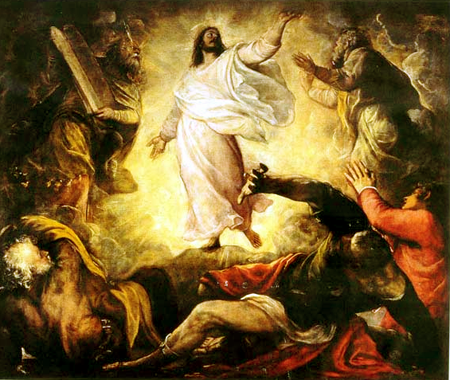 Pietru u sħabu kienu mejtin    bin-ngħas, imma baqgħu mqajjmin sewwa, u raw il-glorja tiegħu u ż-żewġt irġiel li kienu miegħu.
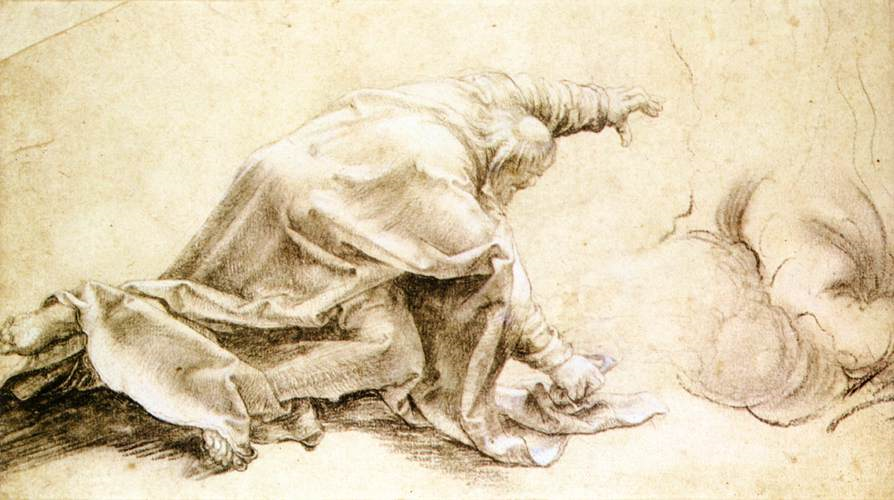 X’ħin dawn it-tnejn kienu se jinfirdu minnu, Pietru qal lil Ġesu’:
“Mgħallem, kemm hu sew li aħna hawn! Ħa ntellgħu tliet tined, waħda għalik, waħda għal Mose’, u waħda għal Elija.’’ Ma kienx jaf x’inhu jgħid.
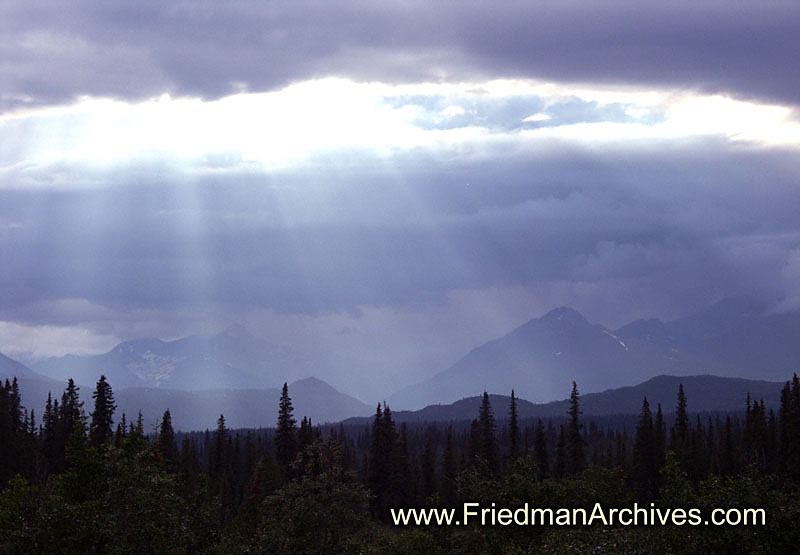 Waqt li kien qiegħed jgħid dan, ġiet sħaba u għattiethom u huma beżgħu kif daħlu      fis-sħaba. U minn ġos-sħaba nstama’ leħen igħid:
“Dan hu Ibni l-maħtur,  lilu isimgħu!’’.
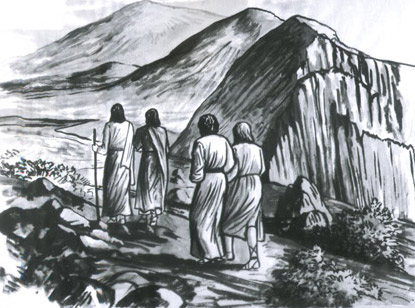 Malli nstema’ l-leħen Ġesù sab ruħu waħdu.
Huma żammew is-skiet, u għal dawk il-jiem ma qalu xejn u lil ħadd, minn dak li kienu raw.
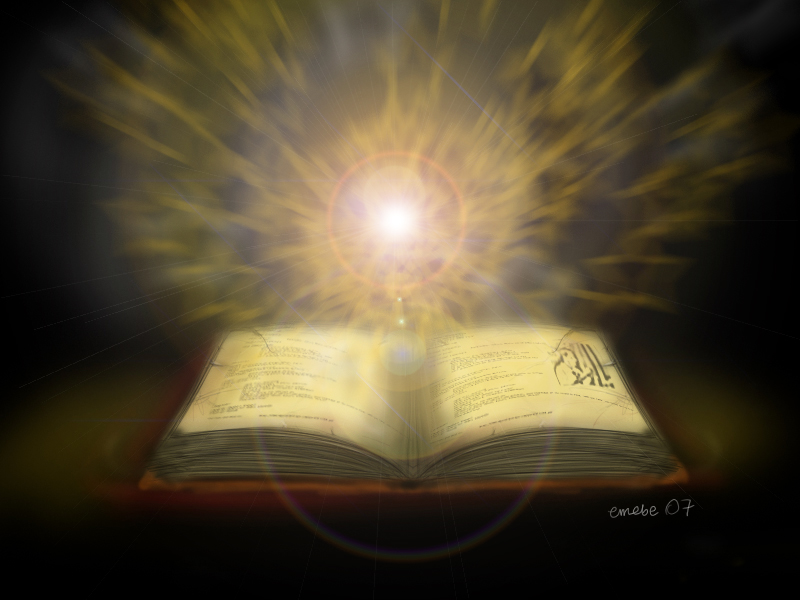 Il-Kelma tal- Mulej
It-tifħir lilek Kristu.